FSD: AWPs 2022
Volker Naulin
08/09/2021
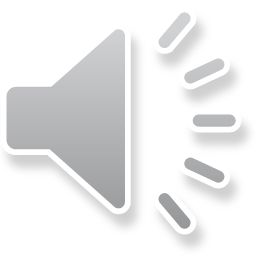 September Meetings
Goal: Exchange between WPs, status and perspective for 2022
ITER IO participates with short presentations on ITER goals with a focus on 2022 milestones
DEMO DCT has its own day, present urgent DEMO questions to be adopted by the WPs
Outcome: 
Adjustments of AWP 2022 towards integration
Identification of gaps and synergies, between WPs
Clear identification of expected and needed outcomes
Connect to grant deliverables 
SMART milestones
Criterion:
	 Relevance for ITER operation, DEMO or HELIAS
AWP 2022
Reflect on what has been started/achieved in 2021 so far
How does this reflect on 2022 milestones and programme? 
Elements we will not finish in 2021?
New elements in 2022?
Any changes from the foreseen workplans?

Measure is ITER, DEMO (HELIAS), fusion power:
	Does the work we plan have an impact? 

ITER participation: Input on concrete 2022 milestones
Outcome
COs will keep a record of issues/discussed items
Expectation that PLs/TFLs will adopt their programme according to discussions
Concrete results to be delivered! Failure is an option!  

Outcome: A more integrated FSD AWP that can be taken with high level ressource allocation to the PBs.
PWIE AWP 2022 points to be added
W test matrix completed
Complete DIVGAS update regarding DEMO
ADC modelling missing configurations.
Modelling for iDDT in APRIL 2022




Funding LIBS on JET/Priorities
Runaway electron heat load characterisation/tile analysis
Regulator input in 2023
Be migration in He plasmas?modelling of He damage/sputtering on JET